ВИШТОВХУВАЛЬНА СИЛА
ЗАКОН АРХІМЕДА
Тренажер
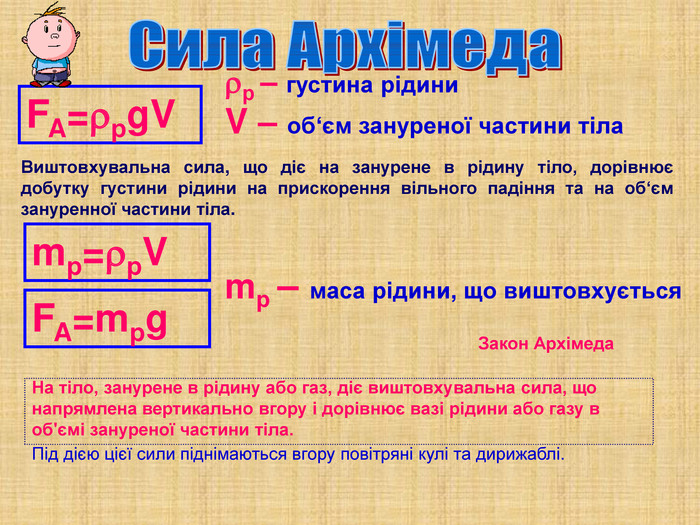 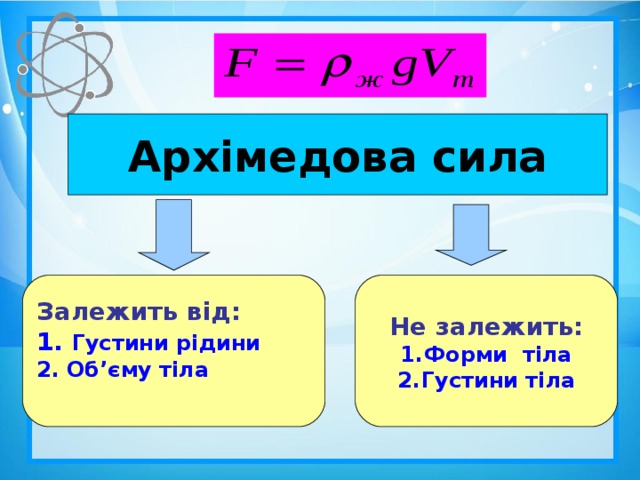 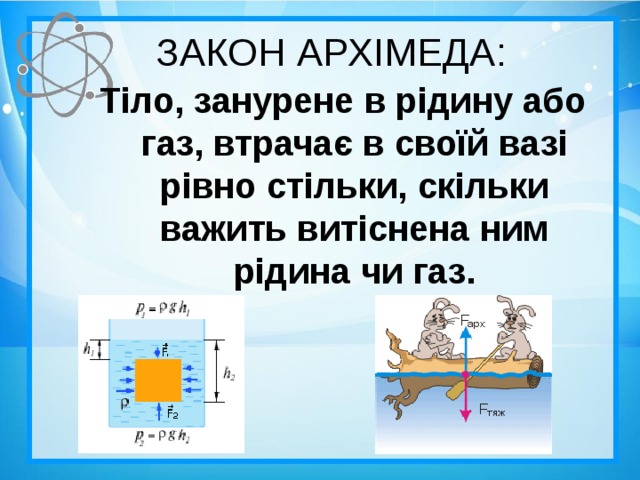 Щоб йти вперед, натискай на стрілку вперед
Якою буквою 
Позначається
 сила Архімеда?
F
FA
В ЯКИХ ОДИНИЦЯХ
 В СІ ВИМІРЮЄТЬСЯ 
СИЛА АРХІМЕДА
КГ
Н
ВІД ЧОГО
 ЗАЛЕЖИТЬ
СИЛА АРХІМЕДА
ГУСТИНИ РІДИНИ
ГУСТИНИ ТІЛА
ВІД ЧОГО
 НЕ  ЗАЛЕЖИТЬ
СИЛА АРХІМЕДА
ВІД ОБ’ЄМУ ТІЛА
ФОРМИ ТІЛА
ЯКА СИЛА
 ДІЄ НА ЗАНУРЕНЕ
 ТІЛО В РІДИНУ
ПРУЖНОСТІ
ВИШТОВХУВАЛЬНА
ЯКА ФОРМУЛА
 СИЛИ АРХІМЕДА
FA=pgv
F=mg
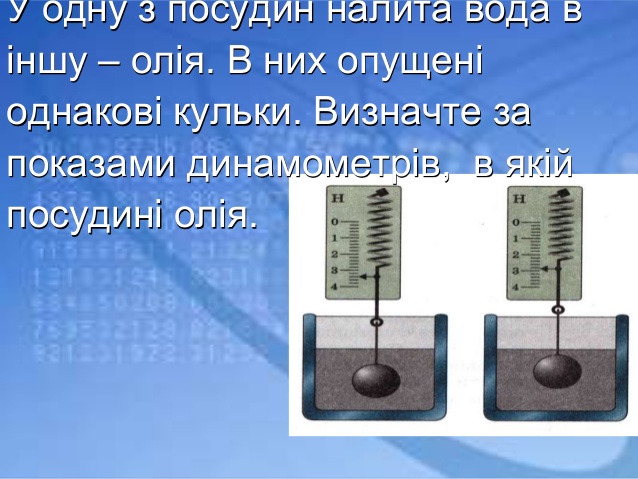 першій
другій
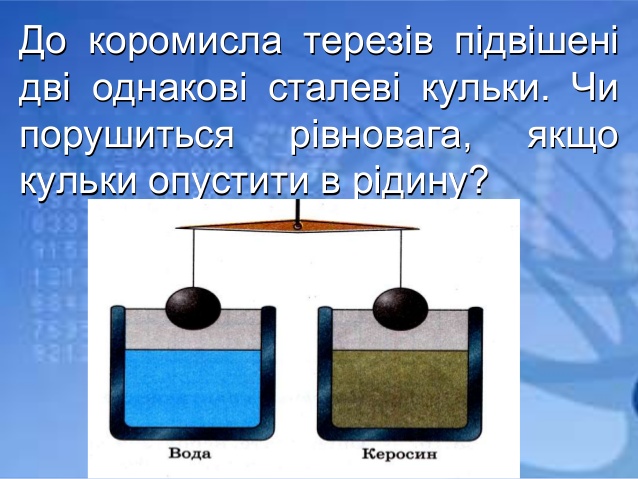 (
так
ні
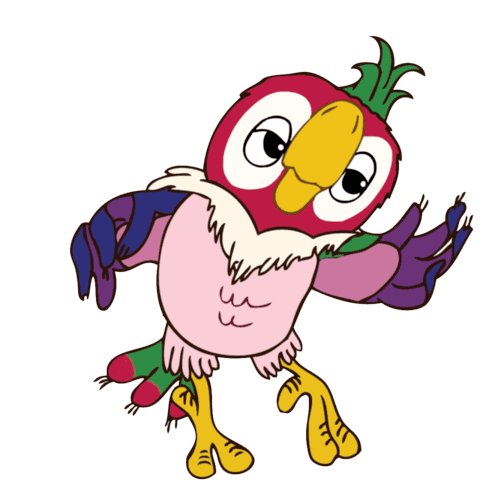 ВиХІД